The Study of Living Things
Life Processes and Biochemistry
Biotic ~ Living – Bacteria, Protist, Fungi, Plants, Animals
Abiotic ~ Nonliving- inanimate objects, soil, water, rocks
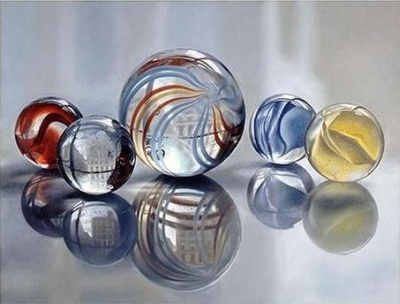 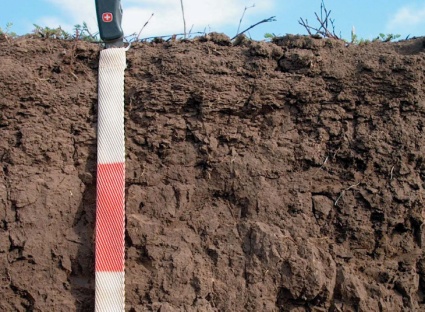 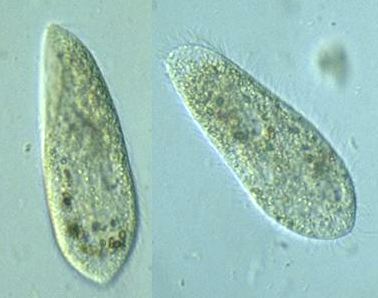 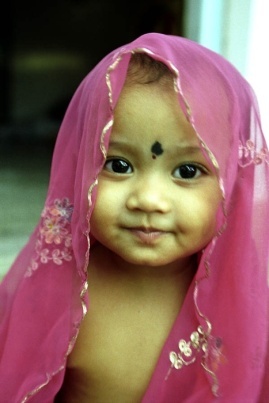 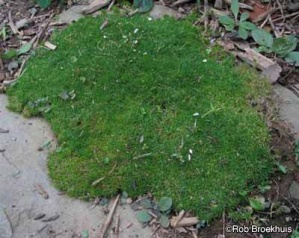 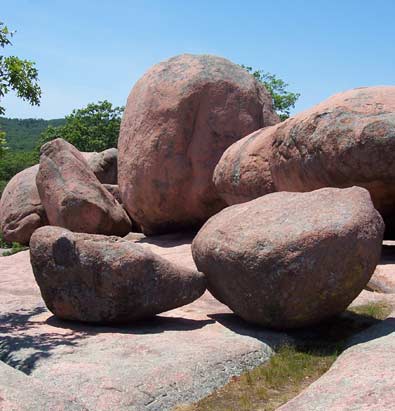 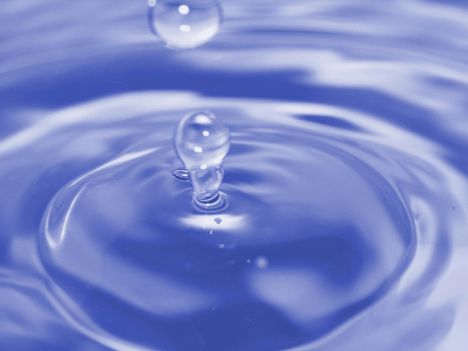 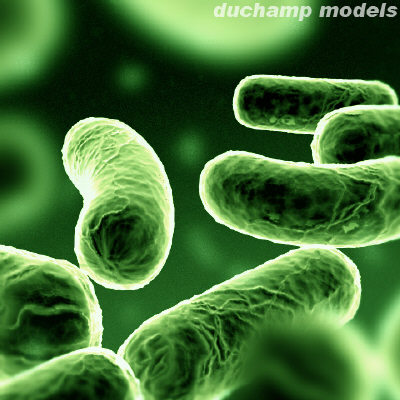 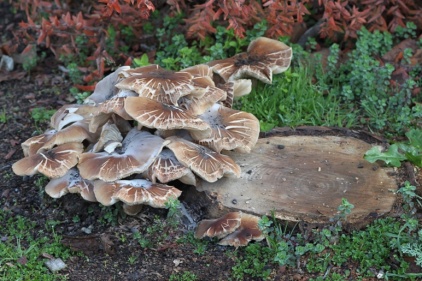 AN ACRONYM FOR WHAT ALL LIVING THINGS DO (Life Processes)
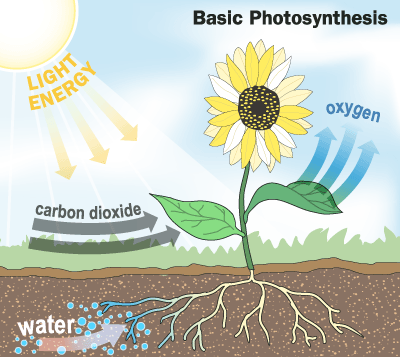 Synthesis is how organisms build necessary molecules.
Photosynthesis
Protein synthesis
ATP synthesis
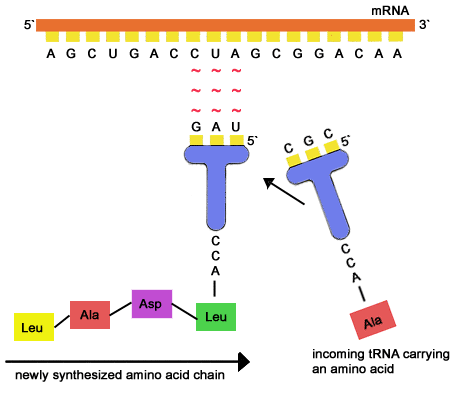 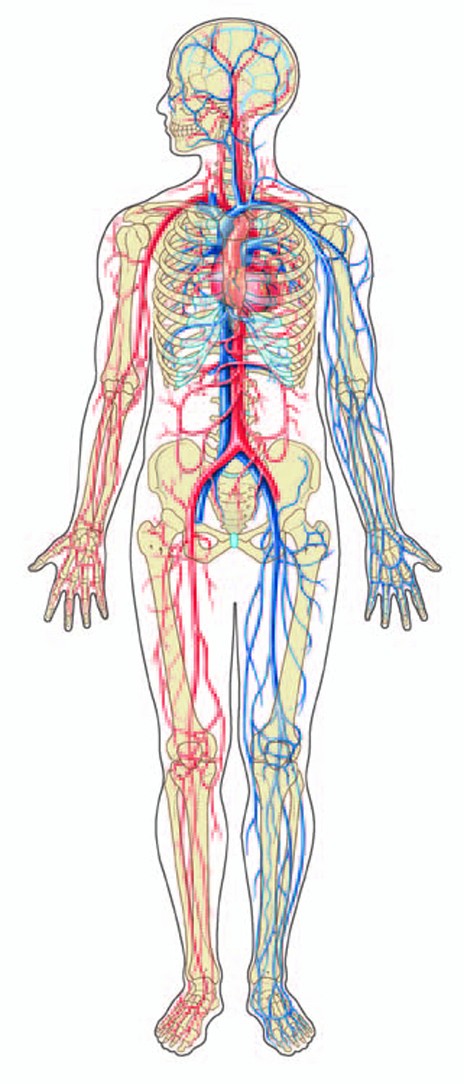 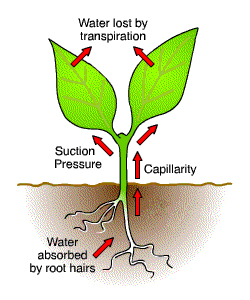 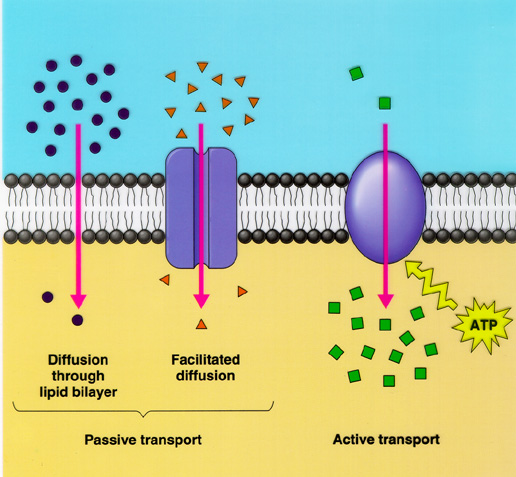 Transport is the movement of  substances from one area to another.
Circulation
Cell Transport
Translocation
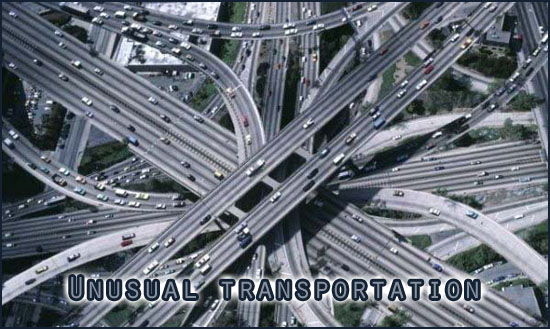 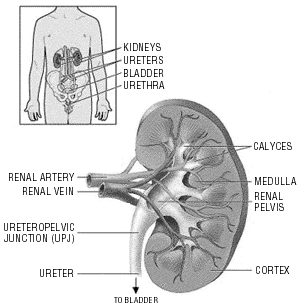 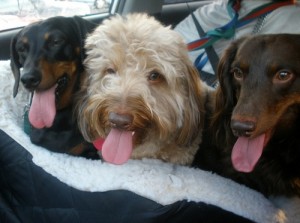 Excretion is the elimination of waste. 
Blood waste
Heat
Water
Gases
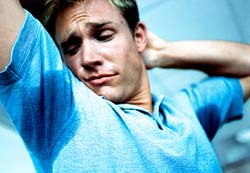 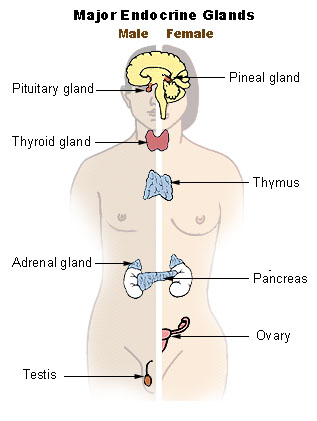 Regulation is control and coordination of life activities.
Nervous System
Endocrine System
Homeostasis ~ Maintaining a steady state for optimal function.  Ex:  Body temperature
(What does “optimal” mean?)
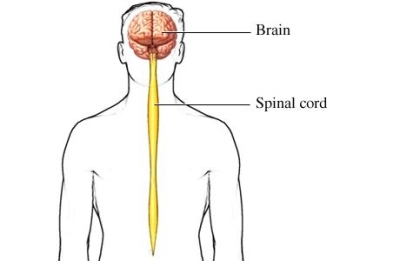 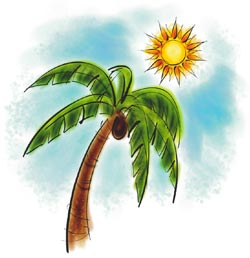 Nutrition is how organisms obtain nutrients and break them down to use them to produce energy and new cell parts.
Autotroph – makes its own food
Heterotroph – has to ingest food
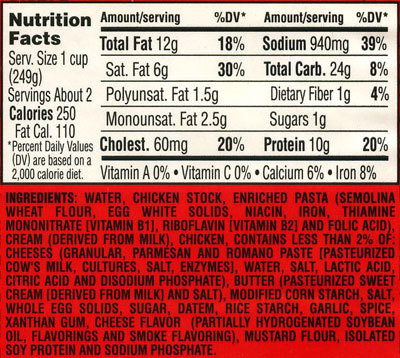 Growth and development is how living things get larger and change over time.
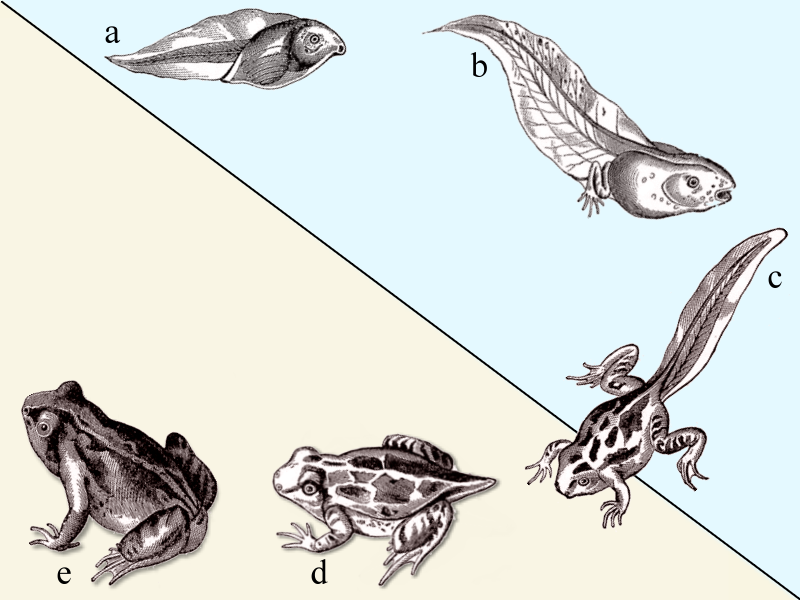 Reproduction is the ability to produce offspring.  
Sexual reproduction involves the exchange of DNA or RNA between two parents.  
Asexual reproduction occurs when cells break off of a parent to become an independent organism.
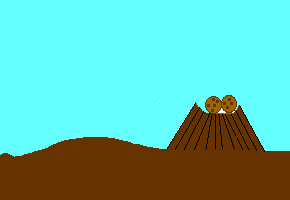 Sex cells- egg and sperm
Skin cells- every 20 days entire epidermis renewed; the most rapid reproduction
Nerve cells- more slowly than skin cells

BLOOD CELLS DO NOT REPRODUCE
BLOOD CELLS have NO nucleus
O2 In
CO2 Out
Respiration is the production of cellular energy.
Aerobic respiration uses oxygen
Anaerobic  respiration does not use oxygen
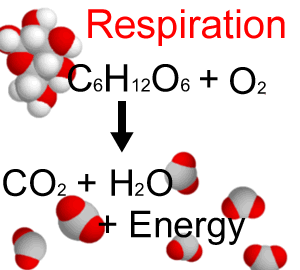 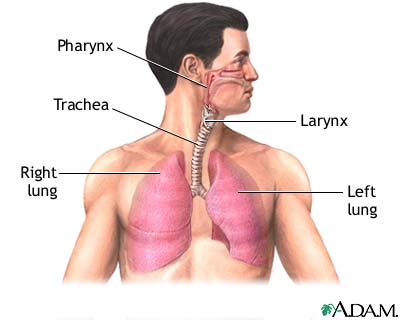 Homeostasis is a “steady state” that is maintained by individual cells and body systems.  Example:  Body temperature.
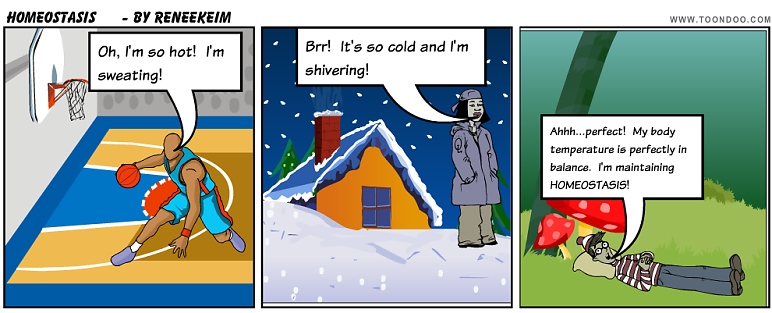 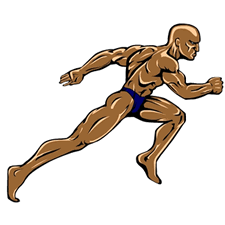 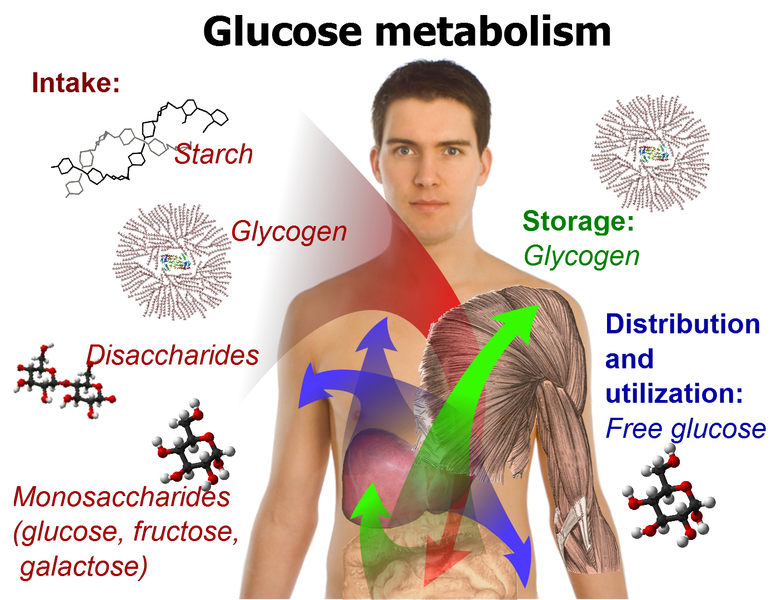 The sum of all chemical
processes occurring
within an organism.  The
use of energy by an
organism.
Water can separate to make ions:


pH ~ Measure of the number of H+ in a solution.  Scale goes from 0-14.
pH less than 7 = acid (more H+ than OH-)
pH greater than 7 = base (more OH- than H+)
pH equal to 7 = neutral (equal H+ and OH-)
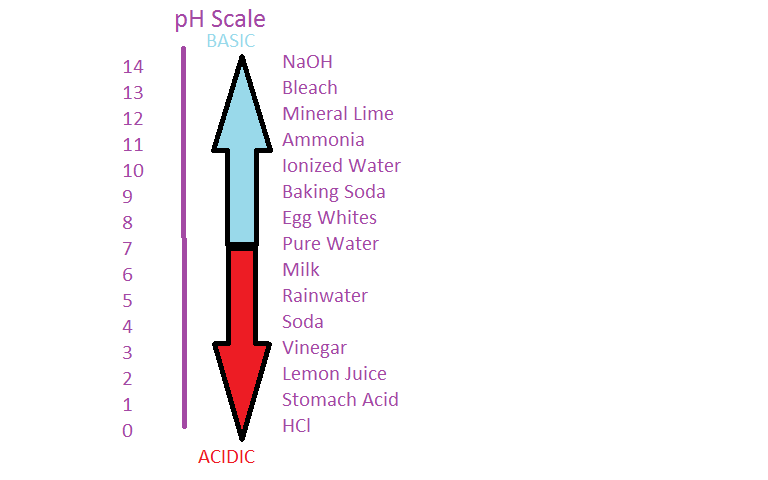 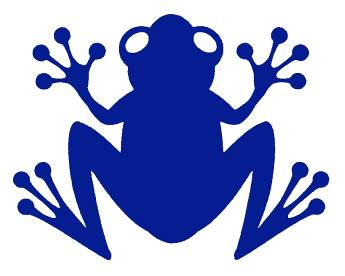 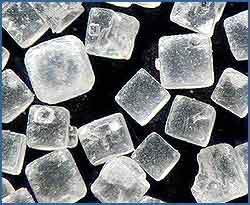 Organic ~ Materials that contain carbon and hydrogen.  
Ex:  Living things and compounds that make up living things.
Inorganic ~ Materials that do not contain carbon and hydrogen.  
Ex:  Water, Carbon dioxide
Four groups of macromolecules:
Carbohydrates
Lipid
Proteins 
Nucleic acids
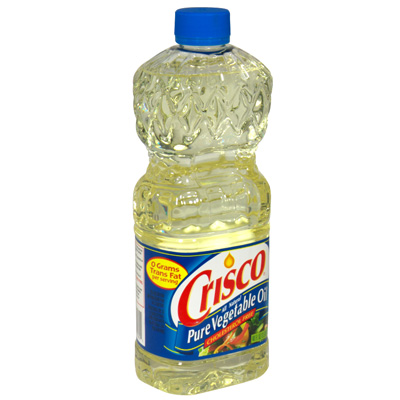 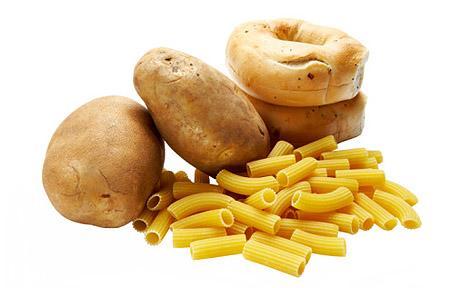 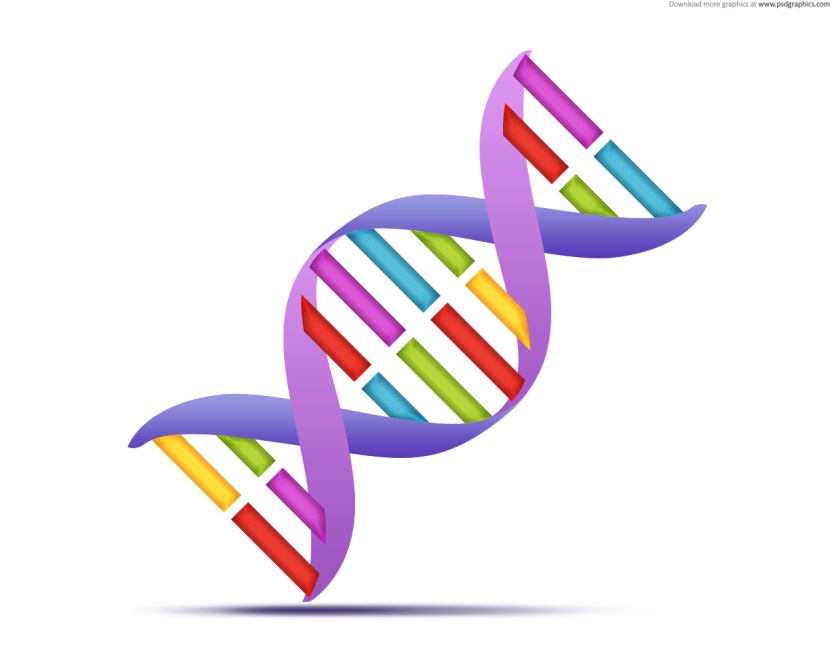 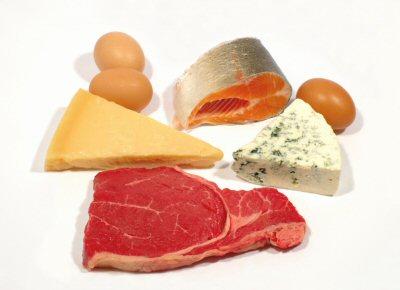 Macromolecules are organic materials made of smaller molecules that have been hooked together.
Polymerization ~ Process of joining small molecules to make a macromolecule.
Monomers ~ A building block of a macromolecule.  Each has a specific monomer.
Polymers = Macromolecule
Four groups of macromolecules:
Carbohydrates
Lipid
Proteins 
Nucleic acids
Made of carbon, hydrogen and oxygen in a ratio of 1:2:1
Types:  Starches and sugars (saccharides)
Examples
Function:  Immediate energy, building some cell parts
Monomer:  Monosaccharide (simple sugar).  There are three monosaccharides:
Glucose
Fructose
Galactose
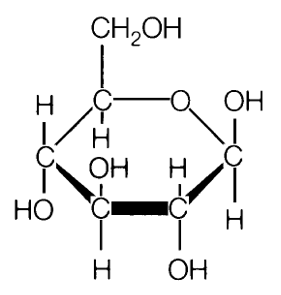 C6H12O6
Glucose- “blood sugar”; the immediate source of energy for cellular respiration
Galactose- a sugar in milk 
Fructose- a sugar found in honey
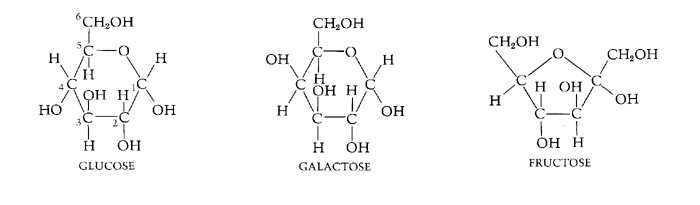 Sucrose- common table sugar =
 glucose + fructose 
Lactose- major sugar in milk = 
glucose + galactose 
Maltose-  product of starch digestion =
 glucose + glucose
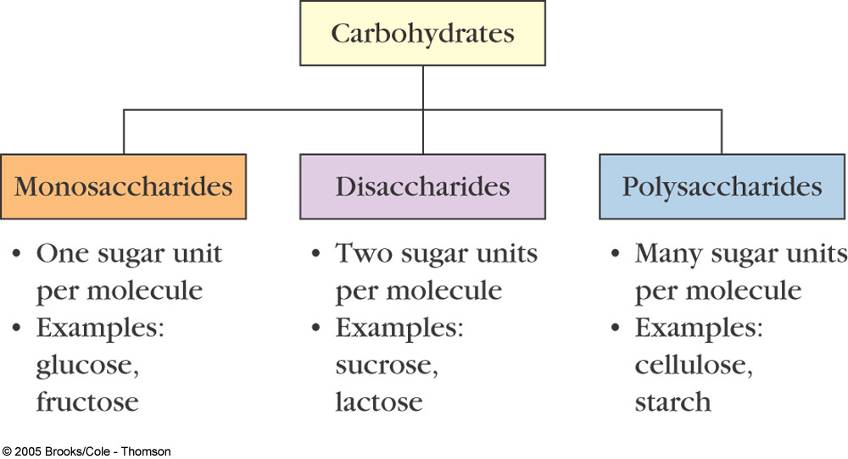 “Complex carbohydrates”
Three or more monosaccharides.
Cellulose ~ Plant starch.  Makes up plant cell walls
Glycogen (animal starch) ~ Used for glucose storage in muscle cells.
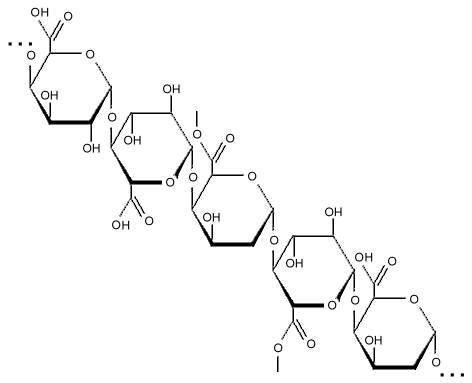 Made mainly of C, H, and O.  No definite ratio.
Types:  Fats and Oils
Insoluble in water
Examples
Function:  Long term energy storage, makes up cell membranes.
Monomer: Glycerol and fatty acid
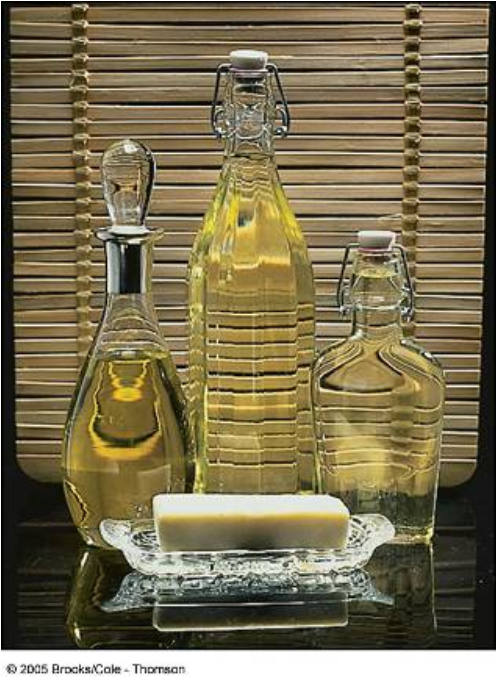 Look for long fatty acid chains hanging off a linking head.
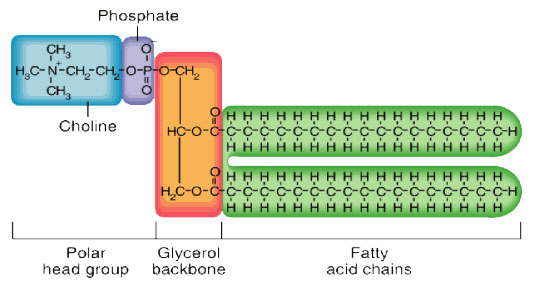 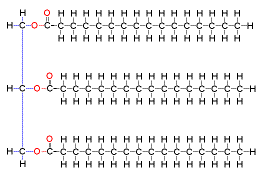 Phospholipid bilayer ~ two layers of lipid molecules that make up cell membranes
Phospholipid
Hydrophilic end
Hydrophobic end
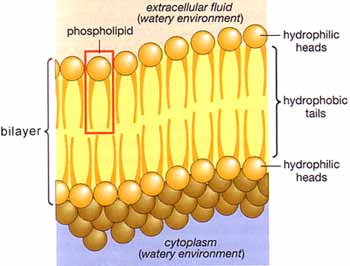 Made mainly of C, H,O, N and phosphorus 
Types:  DNA and RNA
Function:  Store and pass on genetic information
Monomer:  Nucleotide
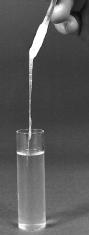 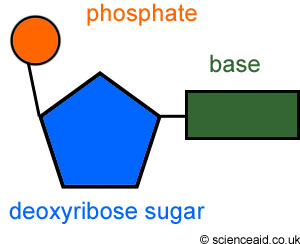 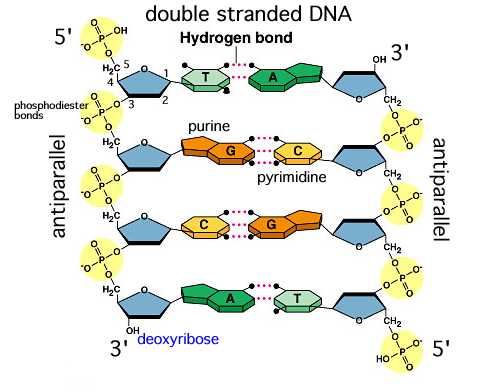 Made of C, H, O and N.
Types:  Structural proteins and enzymes
Examples
Function:  Make up most cell parts, carry out chemical reactions in cells.
Monomer:  Amino acid. 
Look for N!
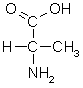 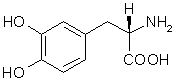 Amino acids hook up together to form proteins.
Peptide bonds ~ The bonds between AAs.
Polypeptide chain = protein
Most proteins are made up of around 1000 AAs.
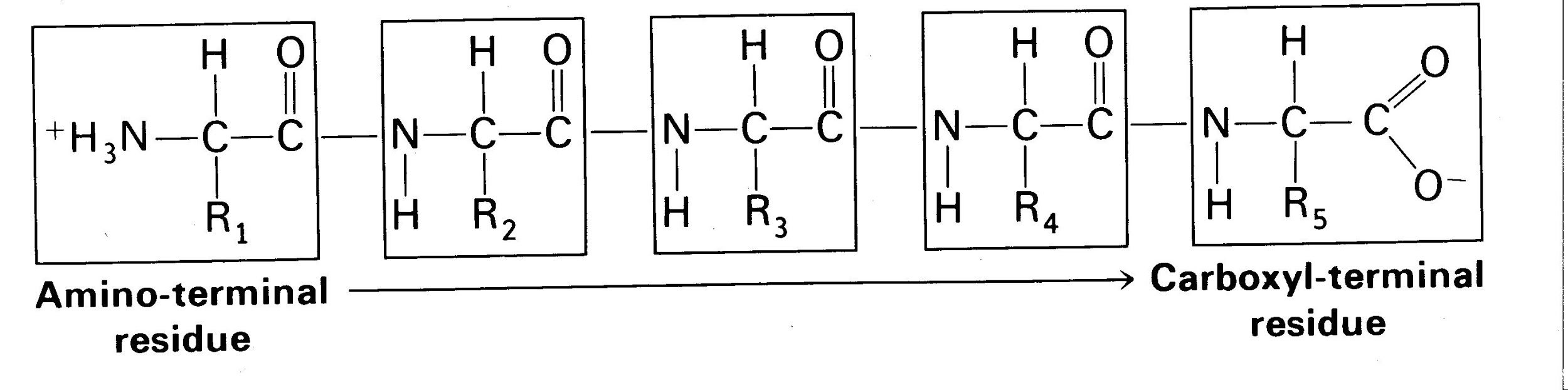 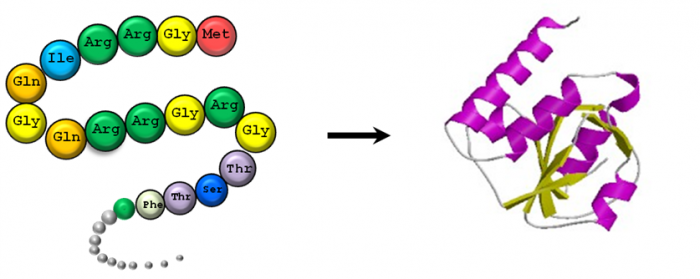 Melanin- a pigment found in the hair and skin that protects the skin and underlying tissue from sun damage
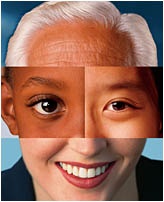 Keratin- a family of structural proteins that is the key component of the outer layer of skin, hair, and nails
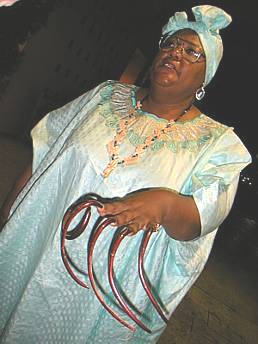 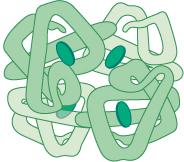 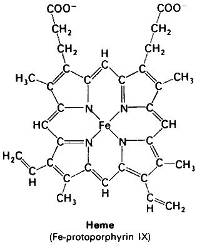 Hemoglobin- a structural protein that contains iron.  It is found in red blood cells, and its function is to carry oxygen.
Salivary amylase- a protein found in the saliva where it begins the chemical process of digestion by breaking down starch into sugar
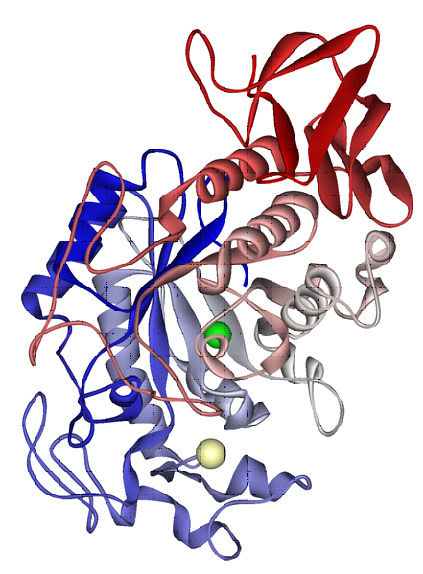 Catalase- an enzyme found in liver and used to break down hydrogen peroxide, a waste product produced by cells
Reaction of catalase in the decomposition of hydrogen peroxide:
2 H2O2 → 2 H2O + O2
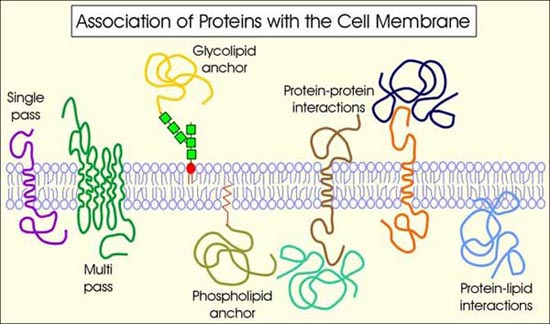 Enzymes ~ Proteins that carry out chemical reactions
Substrate
Enzyme
Active site
Substrate
Enzyme-substrate complex
“Lock and Key”
Active site is like a lock.
Substrate is like a key that must fit the lock.
Denaturation
Enzyme-Substrate Complex
Hydrolyzed substrate
Substrate B
Substrate A
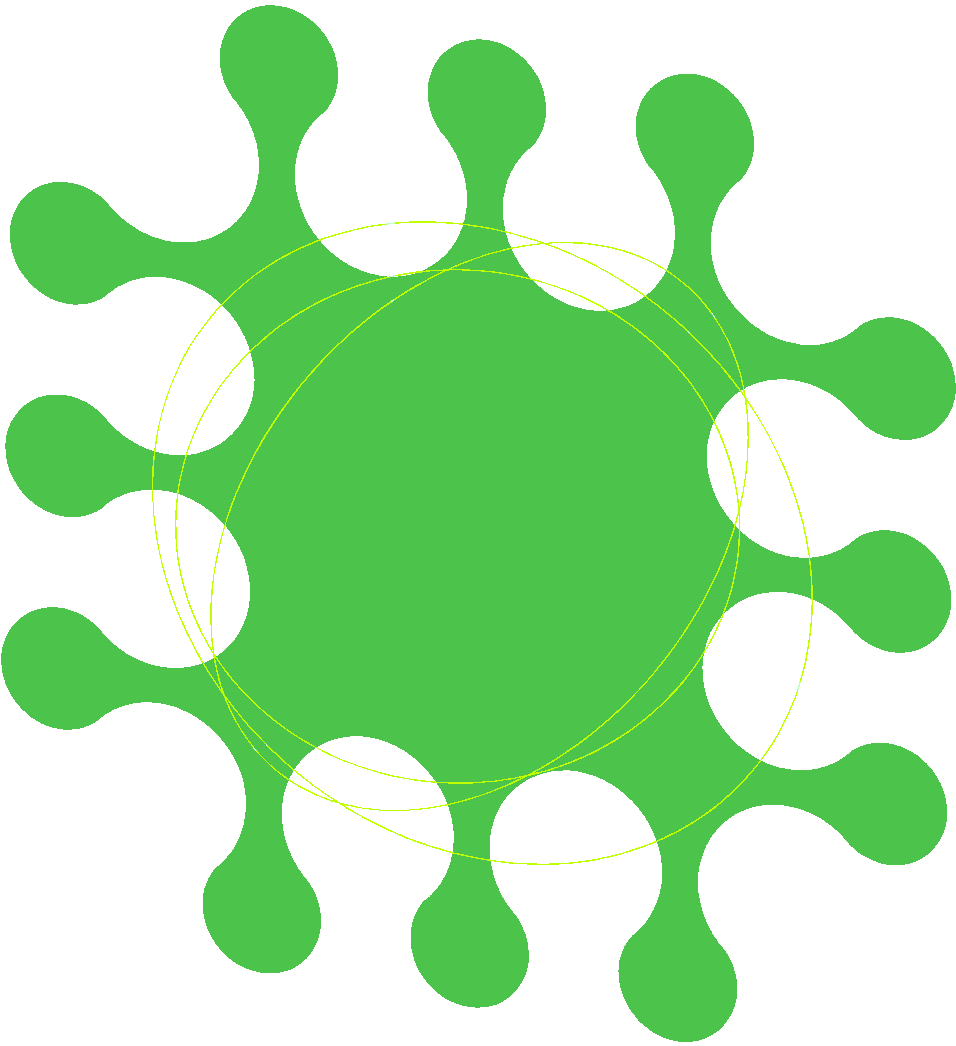 Active Site
Enzyme
Enzyme-Substrate Complex
Substrate
Enzyme
Characteristics of Enzymes:
Enzymes have a specific shape!
Enzymes are specific for one substrate
Enzymes are reusable
Enzymes work best at a certain temperature
Enzymes work best at a certain pH
Enzyme-Substrate Complex
Hydrolyzed substrate
Active site
Carbohydrate
Lipid
Protein
Nucleic Acid
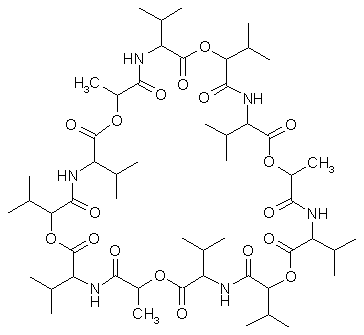 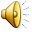 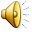 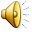 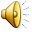 Carbohydrate
Lipid
Protein
Nucleic Acid
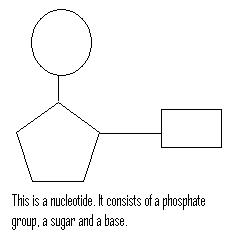 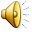 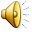 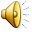 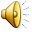 Carbohydrate
Lipid
Protein
Nucleic Acid
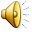 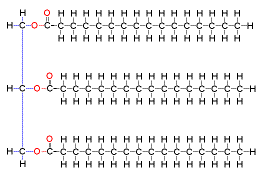 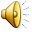 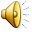 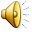 Carbohydrate
Lipid
Protein
Nucleic Acid
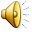 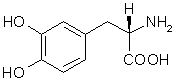 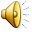 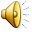 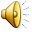 Carbohydrate
Lipid
Protein
Nucleic Acid
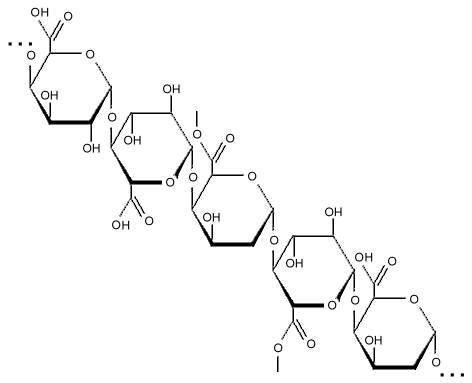 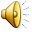 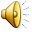 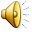 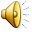 Carbohydrate
Lipid
Protein
Nucleic Acid
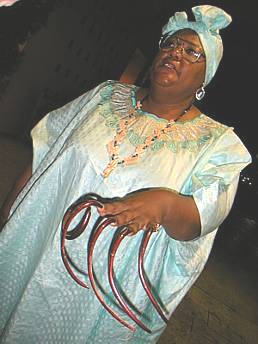 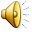 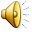 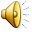 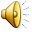 Carbohydrate
Lipid
Protein
Nucleic Acid
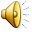 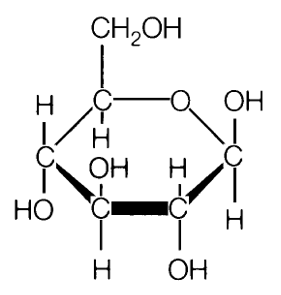 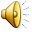 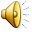 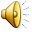 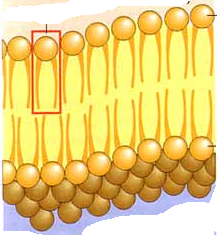 Carbohydrate
Lipid
Protein
Nucleic Acid
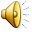 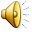 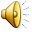 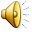 Carbohydrate
Lipid
Protein
Nucleic Acid
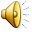 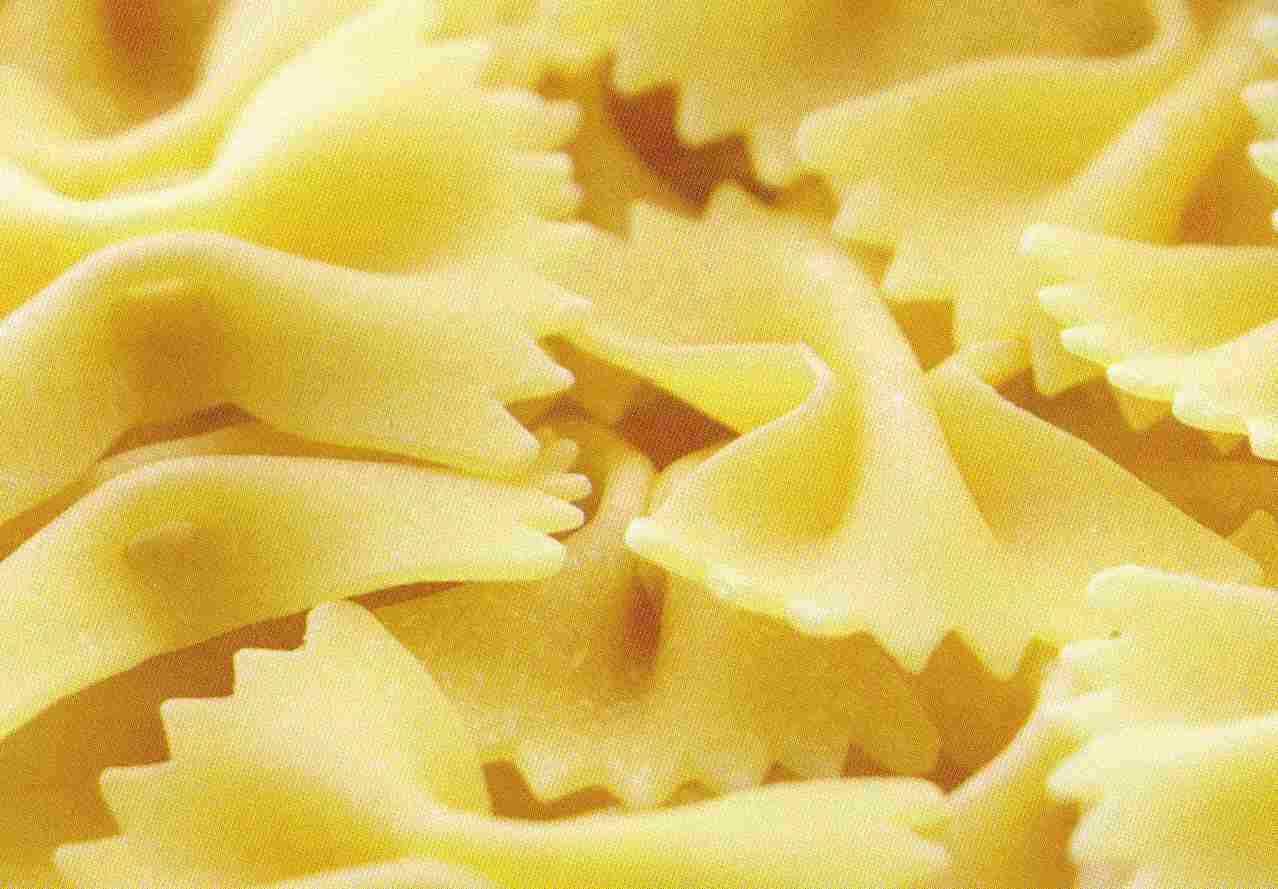 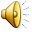 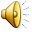 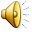 Carbohydrate
Lipid
Protein
Nucleic Acid
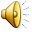 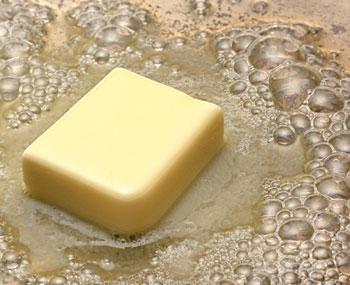 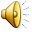 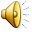 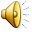 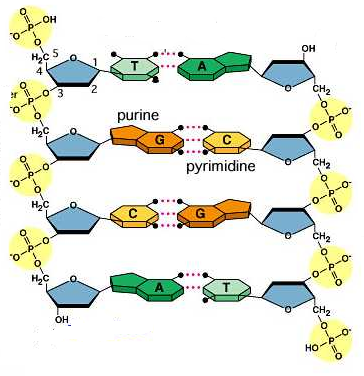 Carbohydrate
Lipid
Protein
Nucleic Acid
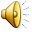 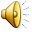 ClCClasles